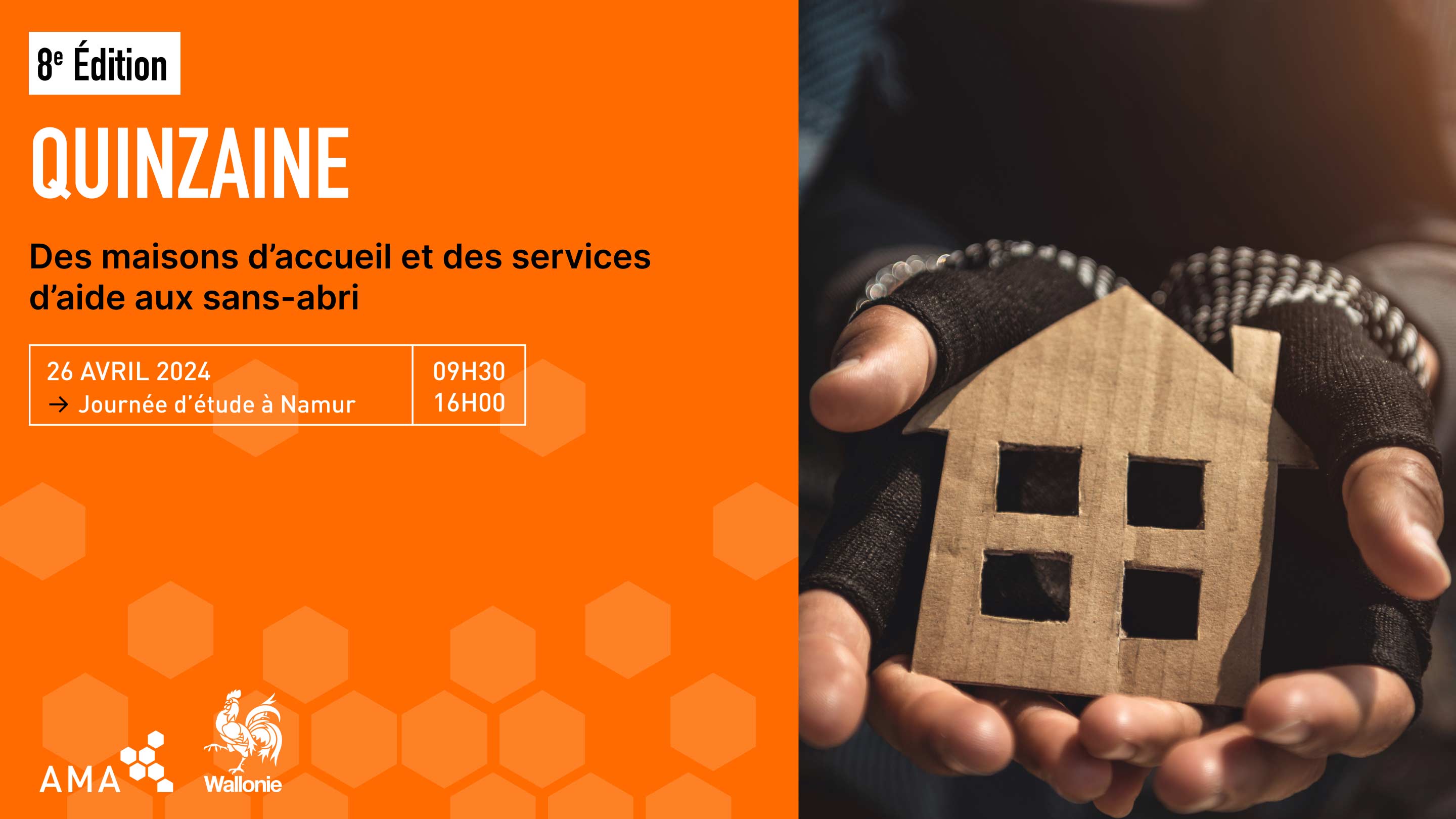 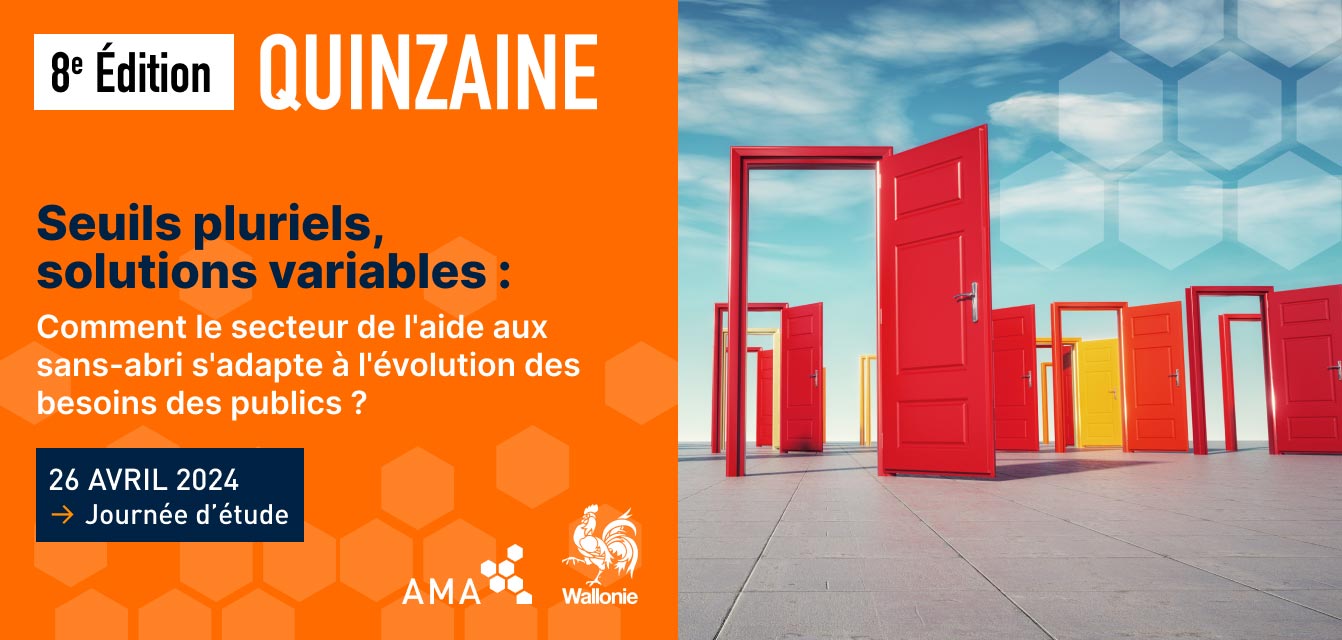 9h30 - 9h40 | Mot d’accueil
Henri Damas, Directeur de la maison d’accueil « l’Espoir » à Cuesmes (Mons)
9h40 - 9h50 |  Mot d'introduction 
Camille Dupriez, Conseillère politique de Madame la Ministre Christie Morreale
9h50 - 10h30 | Sans-abrisme en Région wallonne : quels états des lieux et principales évolutions des besoins et des problématiques ?  
Nicolas de Moor, Chercheur à l'UCLouvain
10h30 - 10h45 | Questions - réponses
10h45 - 11h05 | Pause-café
11h05 - 11h45 | Seuils d'accès, de quoi parle-t'on ?
François Chobeaux, Sociologue au CEMEA et responsable du réseau "jeunes en errance"
11h45 - 12h20 |  L'accès aux structures d'aide aux personnes sans-abri : Tensions entre collectif et prise en charge individuelle
Josepha Morieau, Doctorant au CIRTES à l’UCLouvain
12h20 - 12h45 | Questions - réponses
La matinée sera animée par Charlotte Maisin de
La Fédération des Services Sociaux (FDSS)
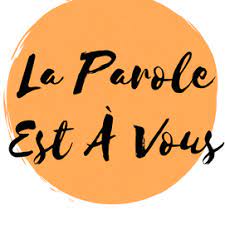 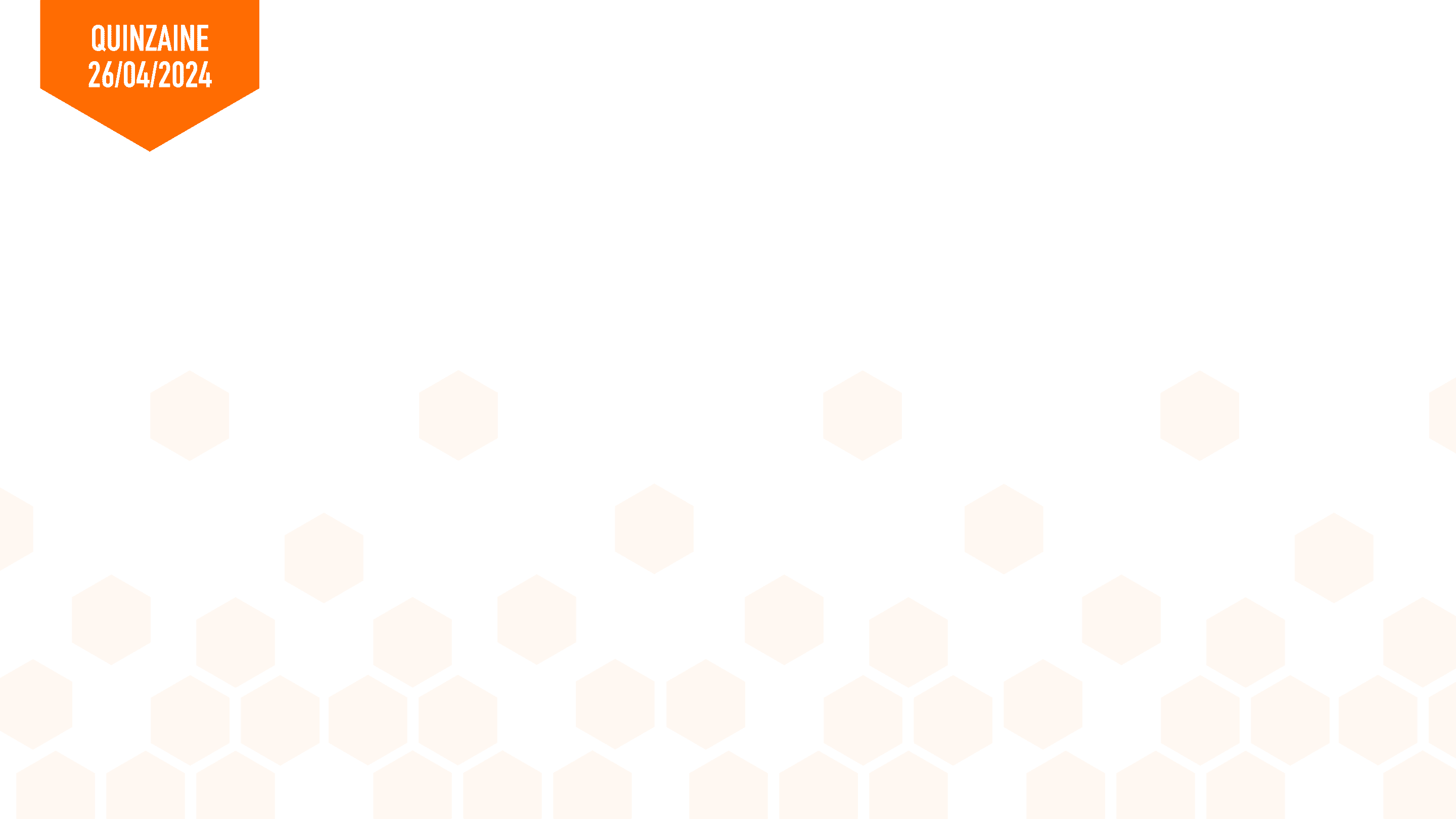 Questions / réponses
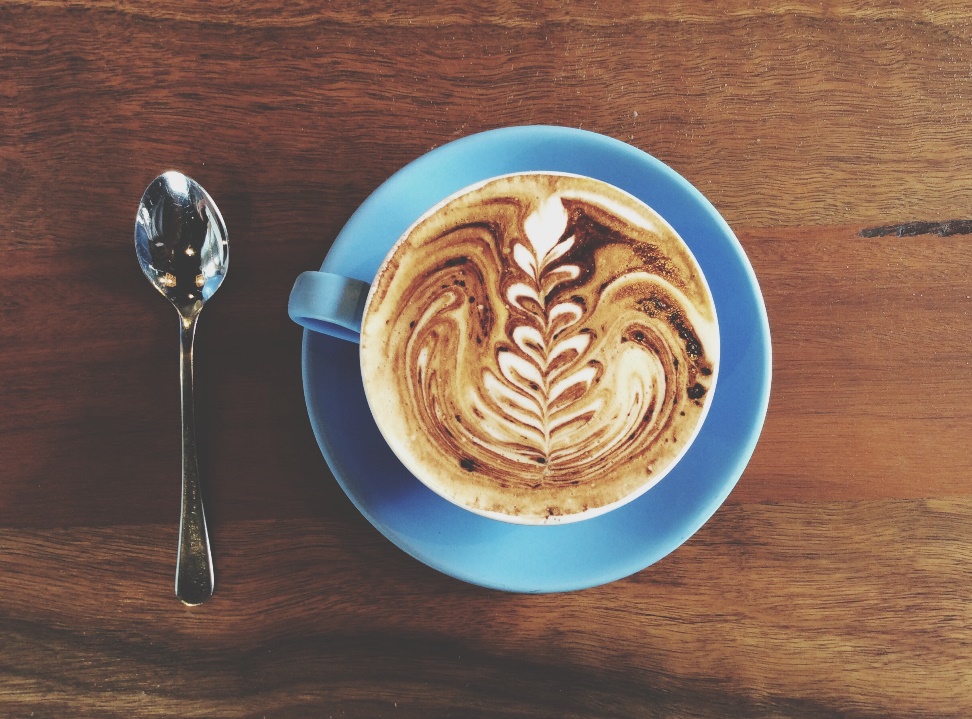 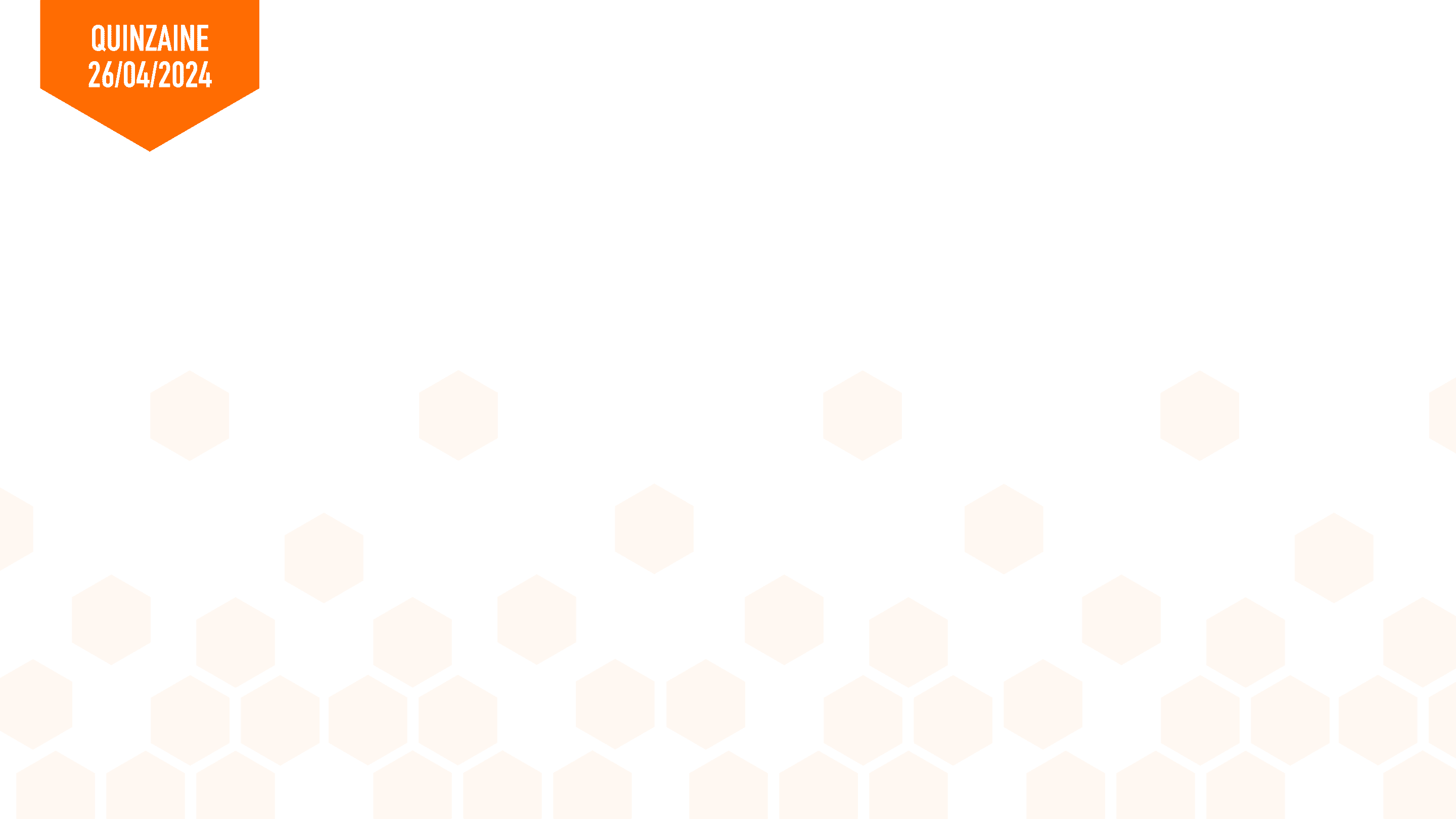 On reprend dans 20 minutes
Le plan…
1. De quoi et de qui est-il question ?
2. Retours sur l’histoire récente
3. Le principe de base :  « venez comme vous êtes »
4. Des obstacles pendant
5. Des obstacles après
6. Des compétences nécessaires
7. Le mur et la perche
Quand le mur est trop haut 
et la perche trop courte… Que faire ?

Installer un bivouac au pied du mur ?
Pendant combien de temps ?

Casser, percer, abaisser le mur ?
Evolution des pratiques des services de droit commun afin de renforcer leur accessibilité

Proposer une perche plus longue, et entrainer au saut
Individuellement et-ou collectivement ?
Empowerment collectif, plaidoyer participatif, pairs et bénévoles…
Pour aller plus loin…
jeunes-en-errance.cemea.asso.fr 
		- les bulletins d’information du réseau « Jeunes en errance »
		- les actes des rencontres nationales annuelles du réseau
		- une bibliographie à jour
		- les coordonnées des équipes du réseau
		- des rapports, des recherches, des bilans d’actions, des travaux 				d‘étudiants, des liens…

ET…
errance-rue@cemea.asso.fr
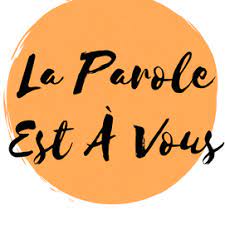 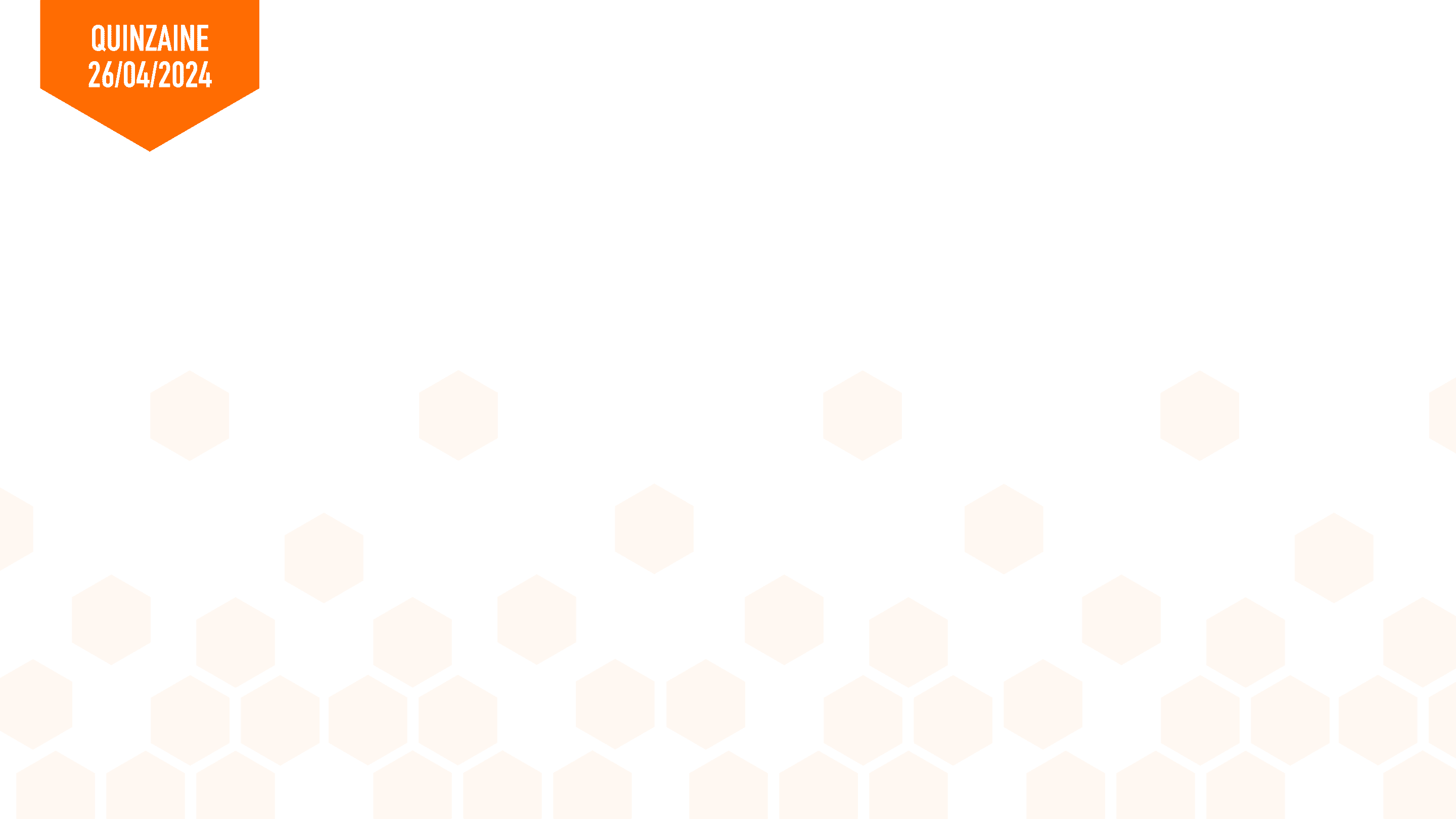 Questions / réponses
12h45–13h55 | Pause midi
13h55–15h25 | Ateliers d'échanges et de réflexions
Atelier 1 – Comment un service s'adapte -t-il au niveau institutionnel pour répondre à l'évolution des publics ? Lieux : Salle Mansardé
Maïté Stiévenart, directrice pédagogique de la Maison Maternelle Fernand Philippe (Wanfercée-Baulet)
Atelier 2 –  La consommation et la gestion de la toxicomanie et des assuétudes en collectivité. Lieux : salle Erables
Ingrid Iachini, directrice de la maison d'accueil de Banalbois (Hatrivial)
Vinciane Brauwers, coordinatrice de la Fontaine (Liège)
Atelier 3 – Quelles postures dans l'accompagnement social pour favoriser la mobilisation des ressources individuelles des personnes accompagnées et renforcer leur capacité à agir ? Lieux : Grande salle
Nathalie Jacquet, directrice de la maison d'accueil pour hommes de l'ASBL Les Trois Portes (Namur)
Atelier 4 – Comment aborder et gérer les faits de violences au sein des services d'accueil et d'hébergement ? Lieux : salle Epicéa
Sophie Crapez, coordinatrice de l'ASBL Comme Chez Nous (Charleroi)
Emmanuel Mathieu, directeur de l'ASBL Le Triangle (Mont-sur-Marchienne)

15h30-15h45 |   Charlotte Maisin, Fédération des services sociaux (FDSS)